APPR 2.0
July 19/22, 2013
April 18, 2013
Where do we stand and what have we learned? Bring your present APPR plan. First, check in with the rule changes included in the budget with regard to APPR plans and submission. Second, we'll gather data about current practices in districts. Lastly, we'll identify the changes we think would improve our plans. Also, Forms and record keeping -- what do we really need? A lot of time is spent on forms. What do we need to do? How are the different electronic platforms faring?
June 12, 2013
The release of scores to parents. We will review the rules about the communication of score information to parents and then will try to build some regional consensus about how we will go about doing this in a way that is relatively consistent and manageable. A regional approach to this will help districts manage their requests and the means by which they respond.
July 19/22, 2013
SLOs, LATs, evidence collection and summative conversations. What did we learn from the SLOs and LATS that we need to change? What did we learn from the evidence collection process? What did we learn from the summative conversations with teachers?
Agenda
Review Parent Notification Resources
SLOs and LATS
Lessons learned
Things you plan on changing
End-of-the-Year Meetings
Lessons learned
Things you plan on changing
[Speaker Notes: Review the agenda.]
Parent Notification
Accept written requests, only.
Have designated person to process and maintain records for district (not building).
Verify that requestor is eligible requestor.
Verify current teacher(s) and principal.
Provide response in writing.
Keep copy of response.
Regional Process
Resources
Posting language
Request forms
Responseforms
APPRExplanation
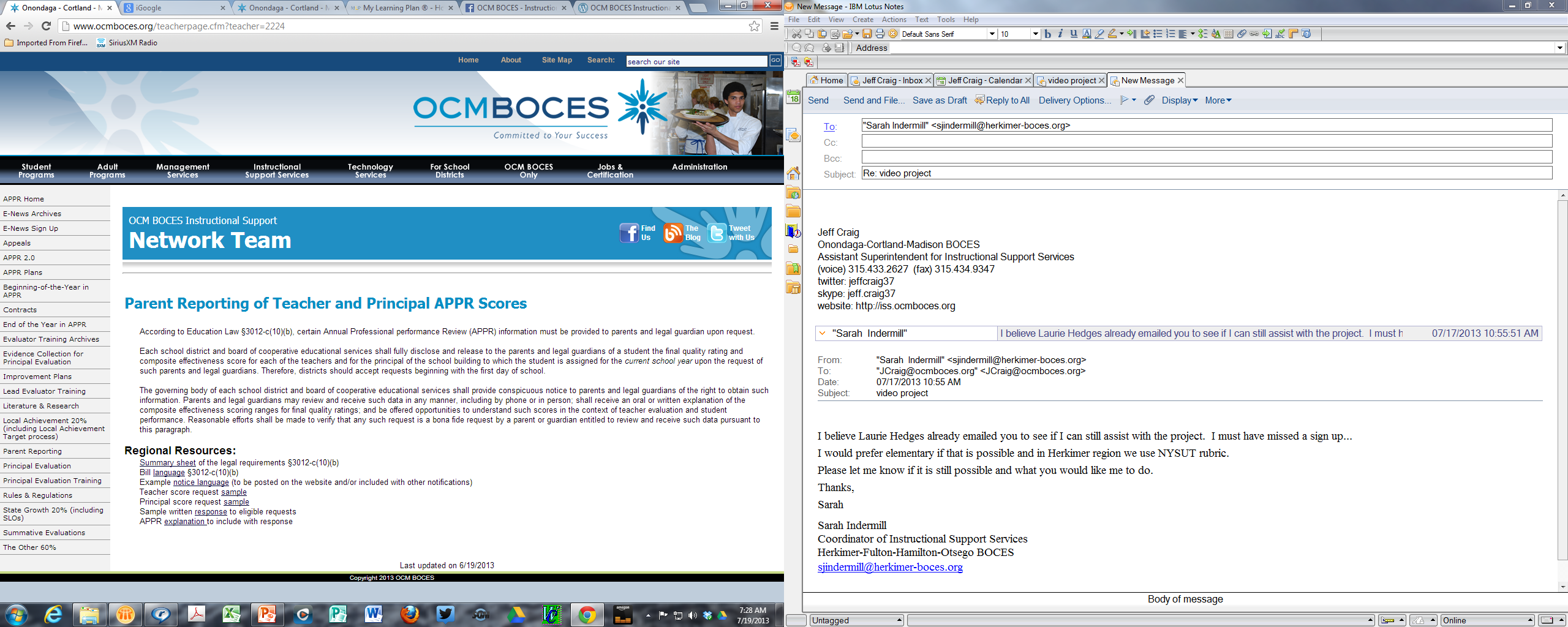 SLOs and LATs
In groups, share what worked and what didn’t work
Record on chart paper
Report out those that are common among districts in the group
Large group: What about school-wide SLOs and LATs? +/Δ
End-of-the-Year Meetings
Group conversation:
How are they going?
How long are they taking?
Lessons learned and advice for next time?